DOBÓR MASZYN I URZĄDZEŃ DO PROWADZENIA WYBRANYCH PROCESÓW TECHNOLOGICZNYCH
W PRZEMYŚLE DROBIARSKIM
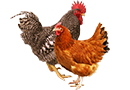 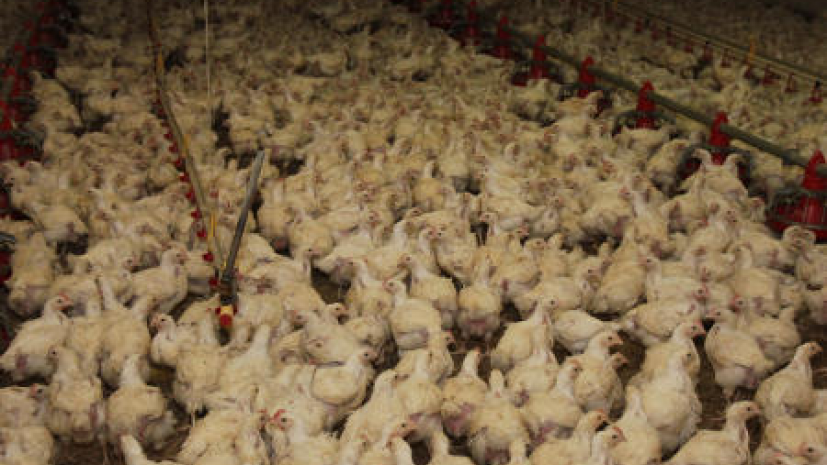 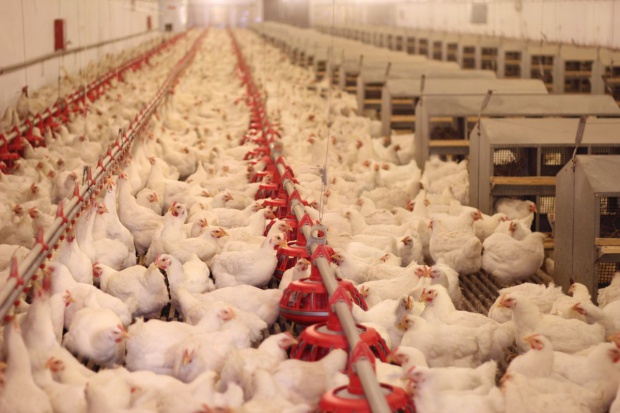 PRODUKCJA MIĘSA DROBIOWEGO
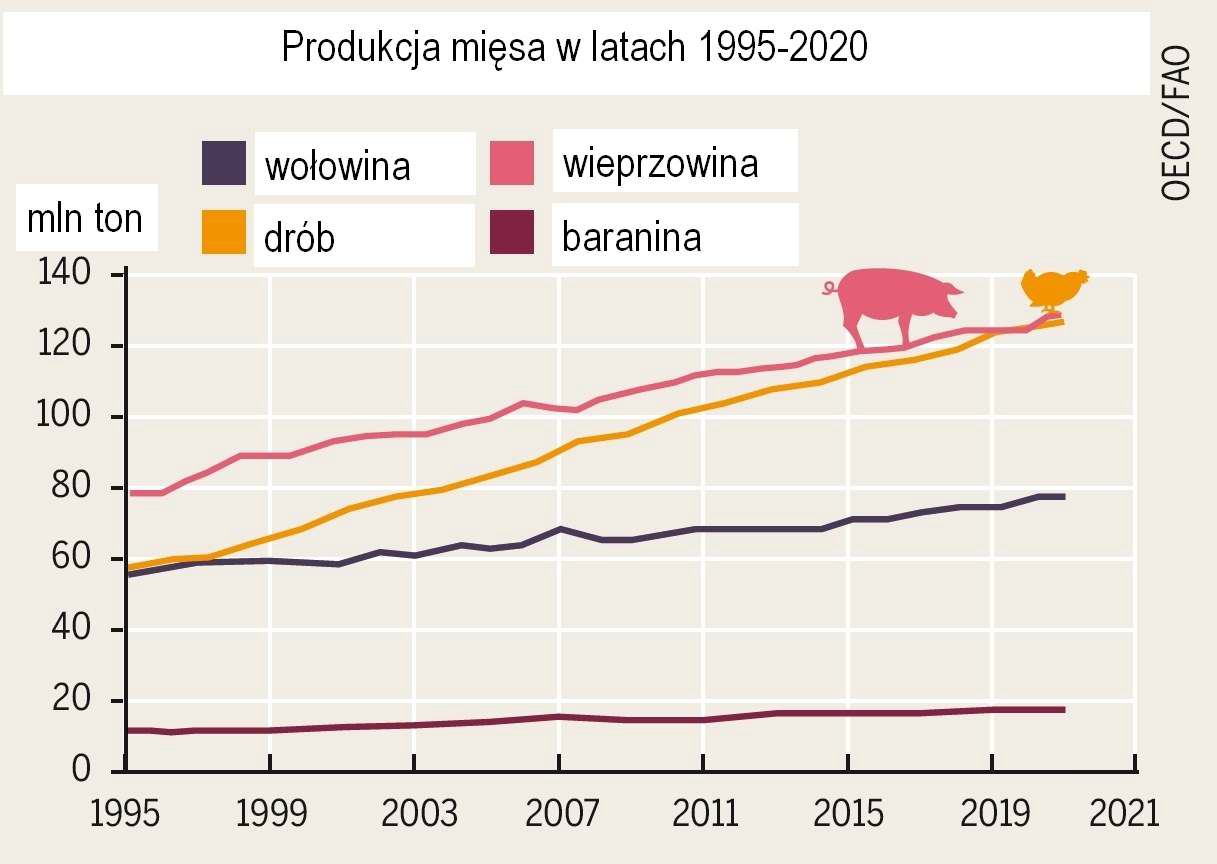 SPOŻYCIE MIĘSA DROBIOWEGO
SPOŻYCIE MIĘSA DROBIOWEGO
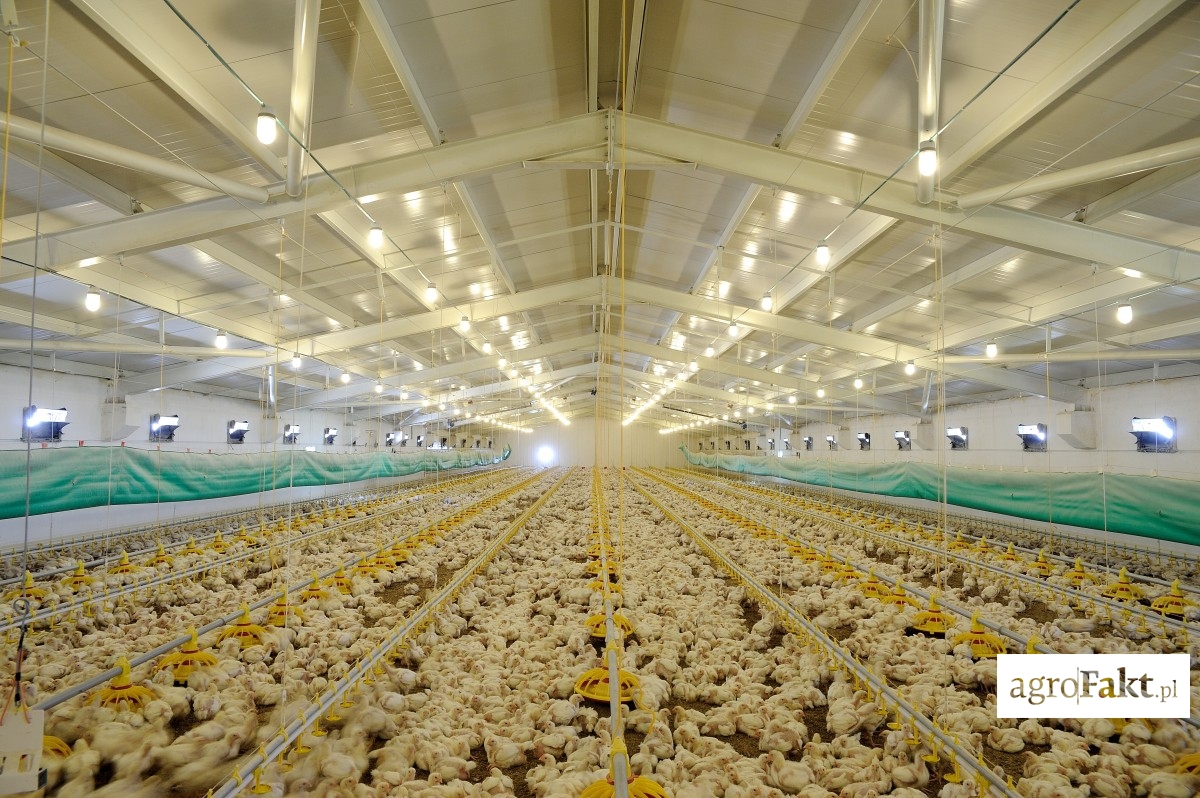 DRÓB RZEŹNY
Pod pojęciem mięso drobiowe rozumie się mięso otrzymane z udomowionych gatunków drobiu tj. kur, indyków, kaczek, gęsi.
Podział drobiu hodowlanego:
grzebiący: kurczęta, kury, indyki
wodny: gęsi, kaczki
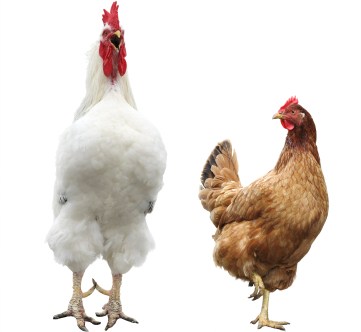 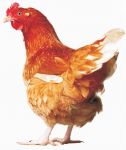 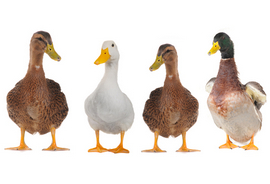 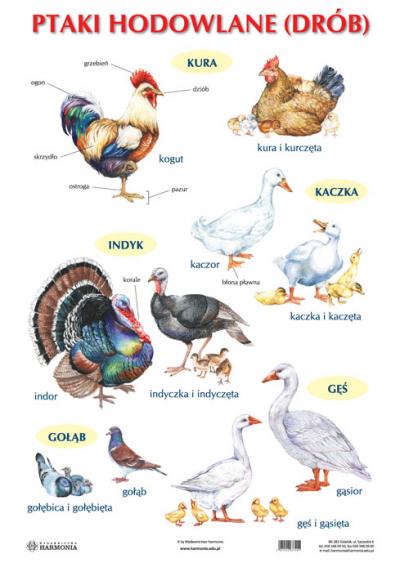 SCHEMAT UBOJU DROBIU
DRÓB
ODBIÓR
UBÓJ
OPARZANIE
PIERZE
PODROBY
SKUBANIE
PATROSZENIE
DRÓB OCHŁODZONY
SCHŁADZANIE
PAKOWANIE
ZAMRAŻANIE
DRÓB MROŻONY
PRZETWÓRSTWO MIĘSA DROBIOWEGO
PRZETWORY DROBIOWE
PRZETWORY CHŁODZONE
Panierowane
Smażone
Pieczone
Dania obiadowe
WĘDLINY
Wędliny
Kiełbasy
Wędliny podrobowe
KONSERWY
Mięsne
Podrobowe
Mięsno warzywne
PRZETWORY MROŻONE
IZOLATORY BIAŁKOWE
KONCENTRATY
ASORTYMENTY MIĘSA DROBIOWEGO W ELEMENTACH
Połówka tuszki
Ćwiartka tuszki przednia i tylna
Pierś z kością, bez kości, filet
Uda, podudzia
Skrzydła
Szyja
Część grzbietowa
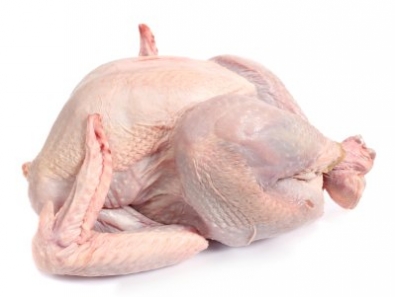 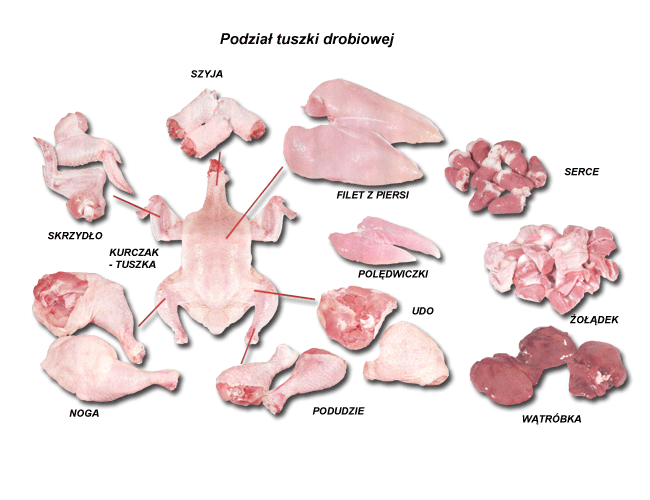 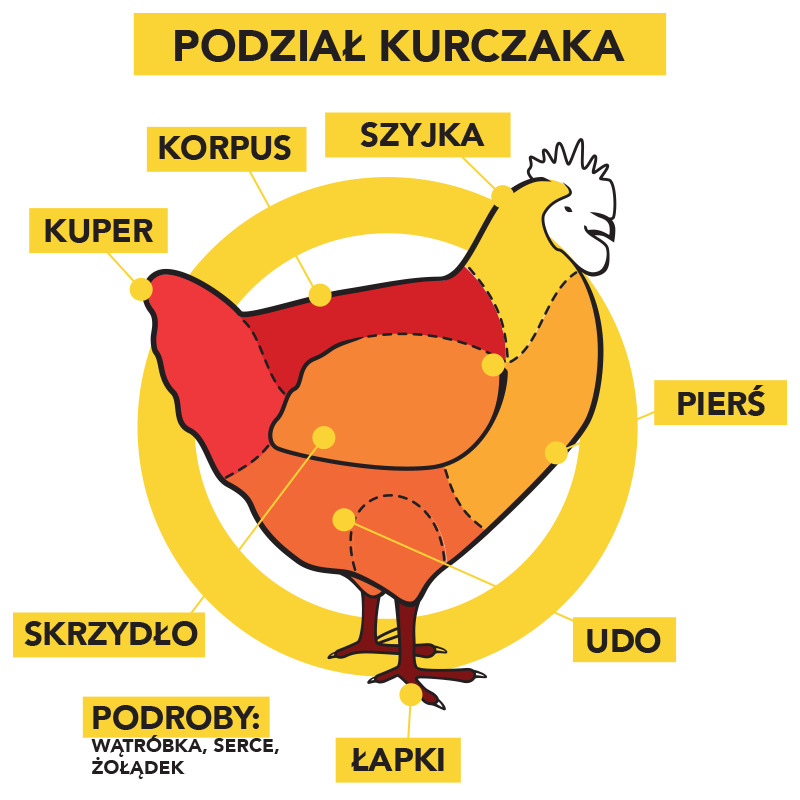 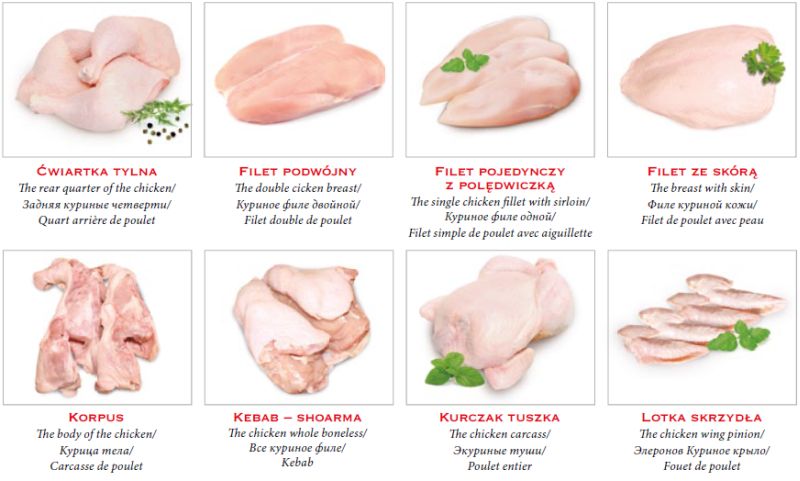 PRZECHOWYWANIE MIĘSA DROBIOWEGO
Mięso drobiowe w elementach powinno być schłodzone i przechowywane:
w temperaturze od -1°C do +2°C 
nie dłużej niż 48 godzin od daty produkcji
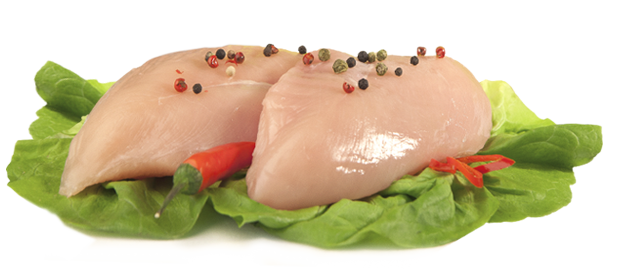 PAKOWANIE MIĘSA DROBIOWEGO
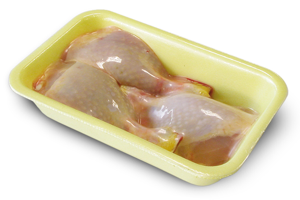 Pakowanie na tackach owiniętych folią
Pakowanie próżniowe
Pakowanie w atmosferze modyfikowanej
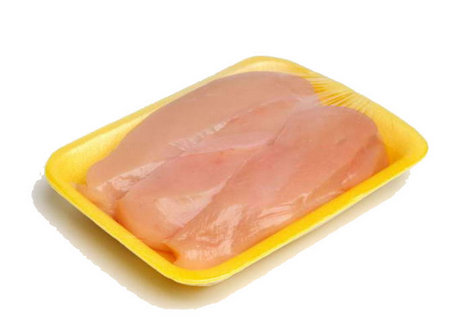 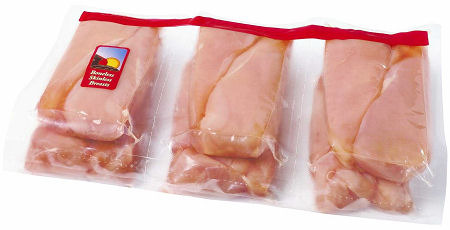 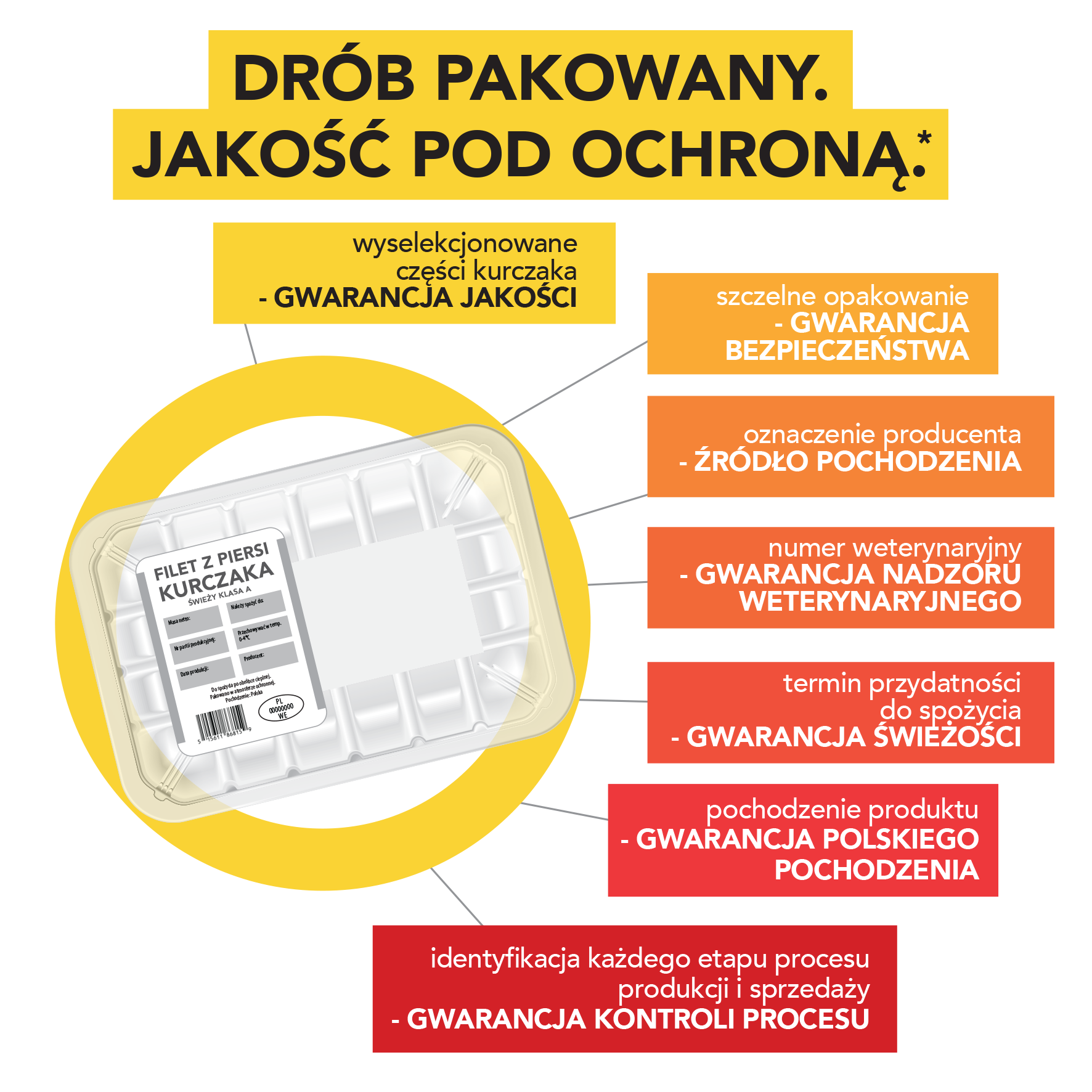 KLASYFIKACJA JAKOŚCIOWA TUSZEK DROBIOWYCH
W obrębie Unii Europejskiej, dla tuszek drobiowych i elementów tuszek drobiowych ustalone zostały, w zależności od: umięśnienia, udziału tkanki tłuszczowej oraz obecności uszkodzeń i stłuczeń, następujące klasy jakości handlowej:
Klasa A,
Klasa B.
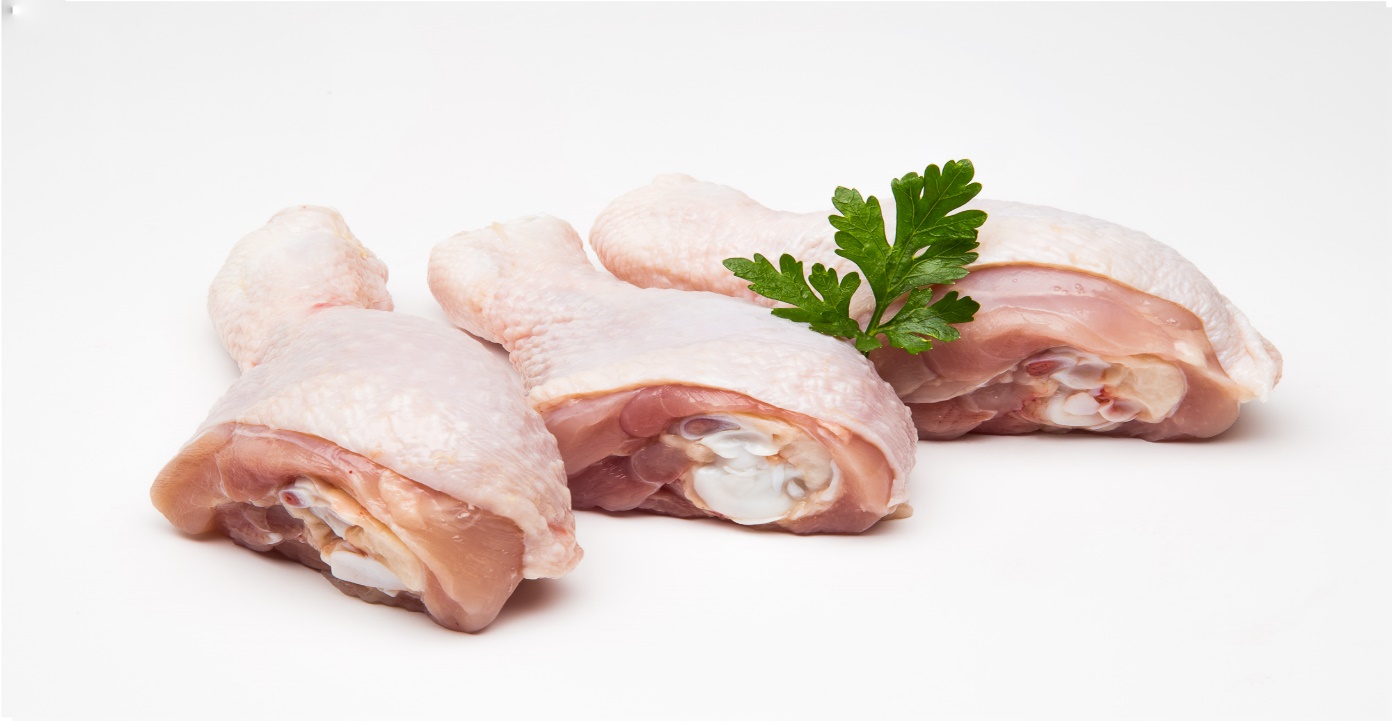 KLASYFIKACJA JAKOŚCIOWA TUSZEK DROBIOWYCH
Do klasy A zalicza się tuszki drobiowe i elementy tuszek drobiowych, które:
posiadają pełne umięśnienie, pierś dobrze rozwiniętą, szeroką, długą i umięśnioną, nogi umięśnione, przy czym:
w przypadku kurcząt, młodych kaczek tuczonych oraz indyków: pierś, grzbiet i nogi powinny być pokryte cienką, równomierną warstwą tłuszczu,
w przypadku kur rosołowych, kaczek dorosłych, młodych gęsi tuczonych: dopuszcza się grubszą warstwę tłuszczu,
w przypadku gęsi dorosłych: równomiernie rozmieszczona, średnio gruba lub gruba warstwa tłuszczowa powinna całkowicie okrywać korpus
KLASYFIKACJA JAKOŚCIOWA TUSZEK DROBIOWYCH
2. charakteryzują się brakiem uszkodzeń, stłuczeń i przebarwień, przy czym dopuszcza się:
lekkie uszkodzenia, stłuczenia i przebarwienia, jeżeli są niewielkie i nie znajdują się na piersi lub nogach,
brak końcówek skrzydeł,
lekkie zaczerwienienie końcówek skrzydeł i torebki stawowej;

Do klasy B zalicza się tuszki drobiowe i elementy tuszek drobiowych, które nie spełniają wymagań określonych w ust. 2.
WYMAGANIA SENSORYCZNE DLA MIĘSA DROBIOWEGO
UBOCZNE ARTYKUŁY UBOJU DROBIU
Krew
Pierze
Odpady – wola, przełyki, tchawice, jelita, głowy, płuca
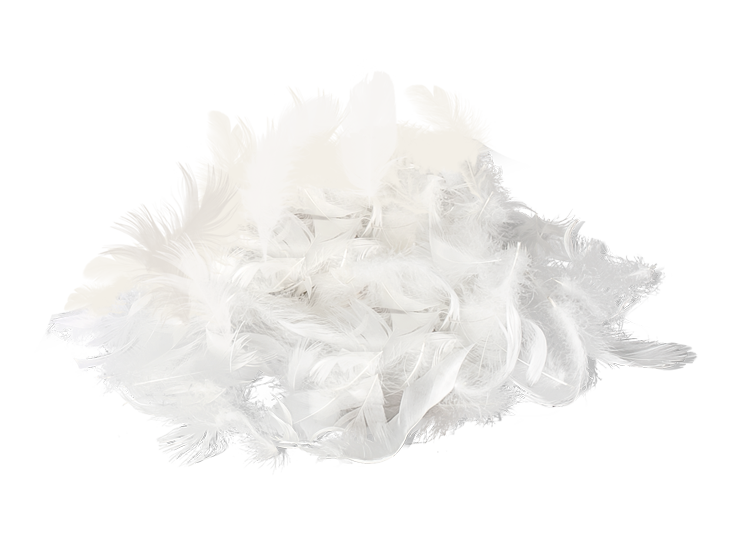 SKŁAD CHEMICZNY MIĘSA DROBIOWEGO
MASZYNY I URZĄDZENIA W PRZEMYŚLE DROBIARSKIM
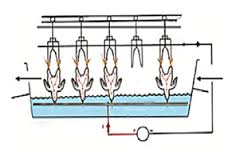 MASZYNY I URZĄDZENIA W PRZEMYŚLE DROBIARSKIM
Zamrażarka tunelowa
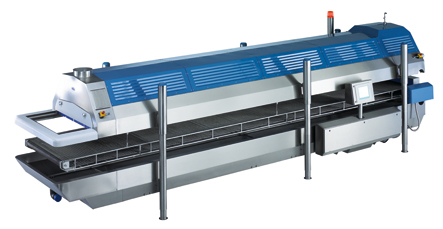 MASZYNY I URZĄDZENIA W PRZEMYŚLE DROBIARSKIM
Dzielarka drobiu
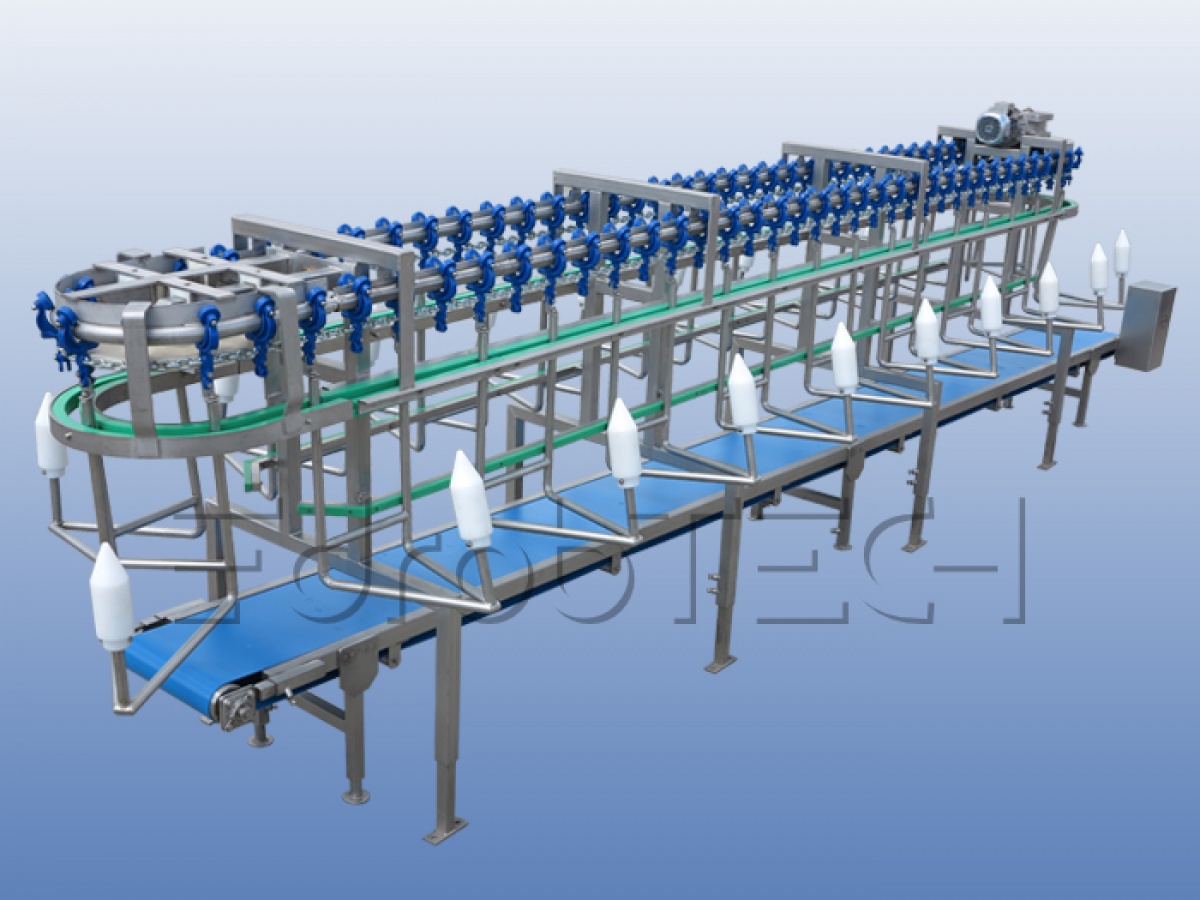 MASZYNY I URZĄDZENIA W PRZEMYŚLE DROBIARSKIM
Przenośnik napędzany łańcuchowy
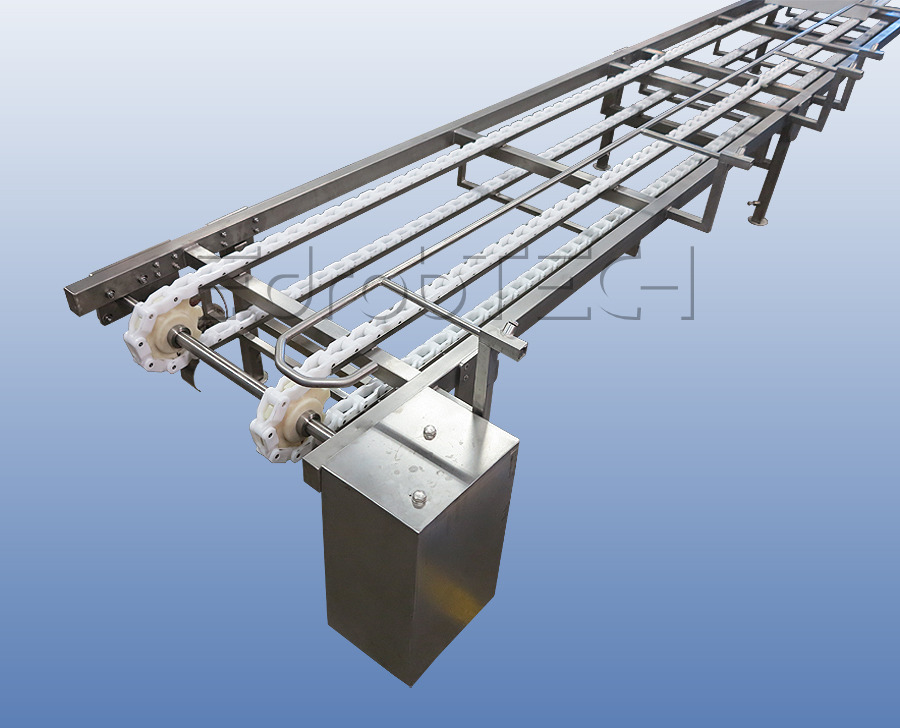 MASZYNY I URZĄDZENIA W PRZEMYŚLE DROBIARSKIM
Linia do filetowania
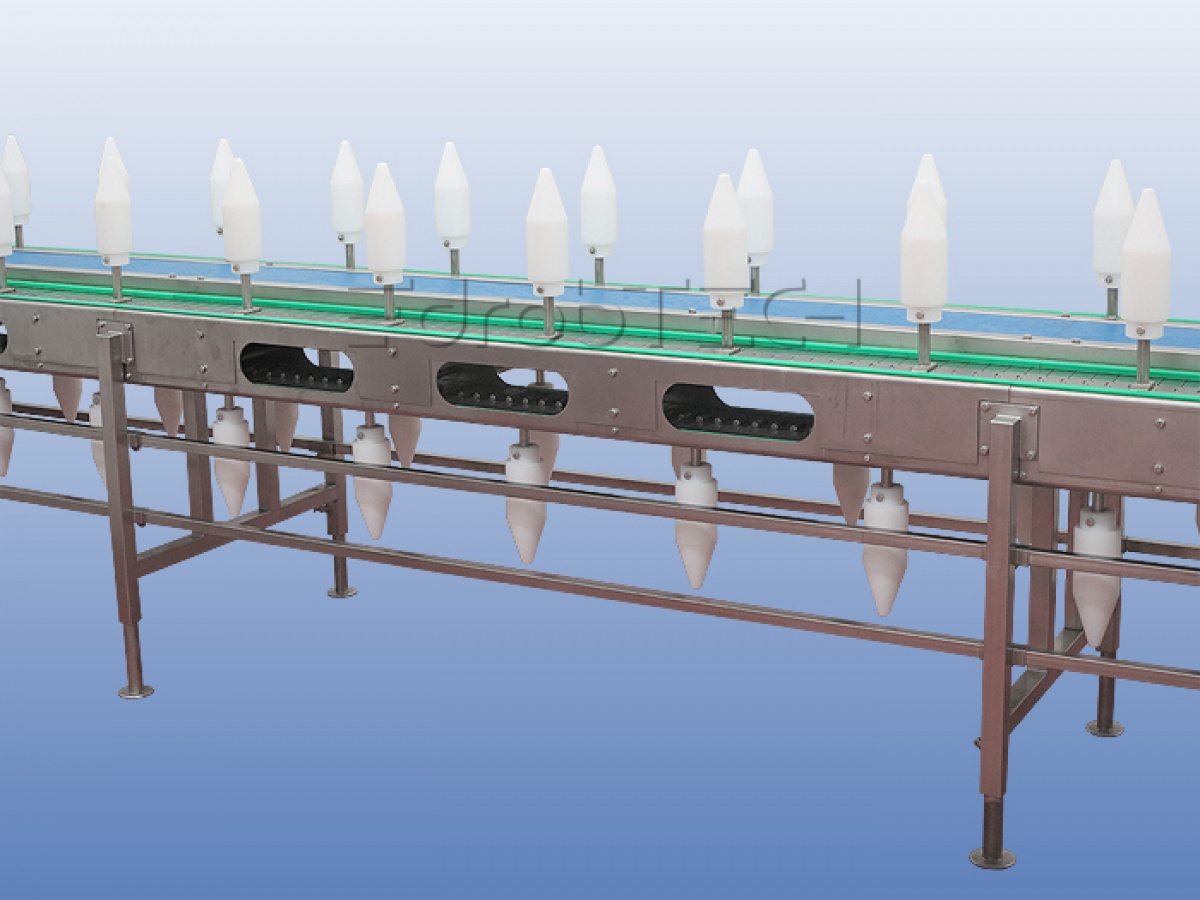 MASZYNY I URZĄDZENIA W PRZEMYŚLE DROBIARSKIM
Stół do patroszenia
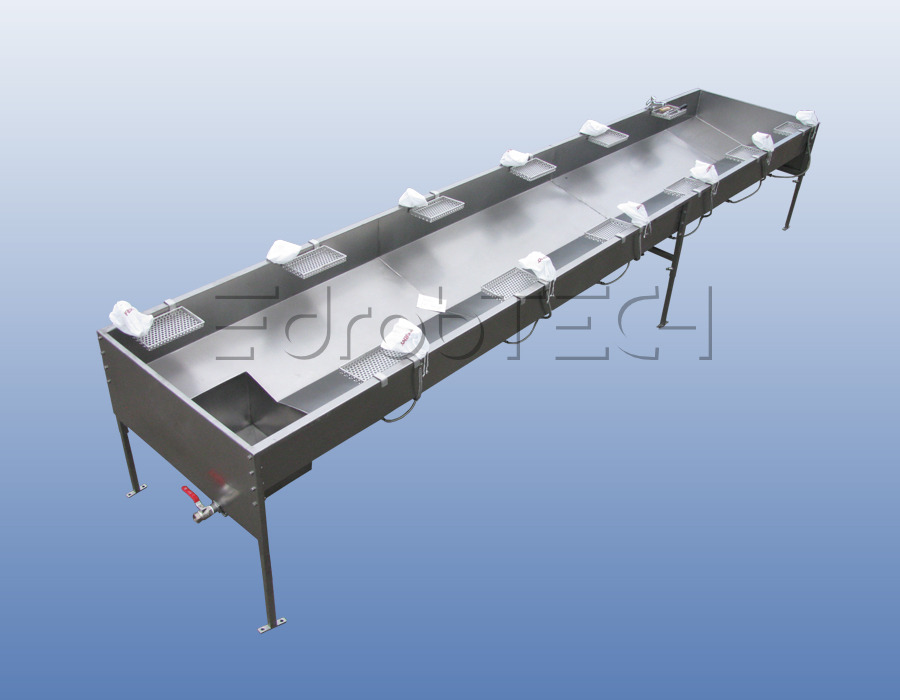 MASZYNY I URZĄDZENIA W PRZEMYŚLE DROBIARSKIM
Schładzalnik ślimakowy
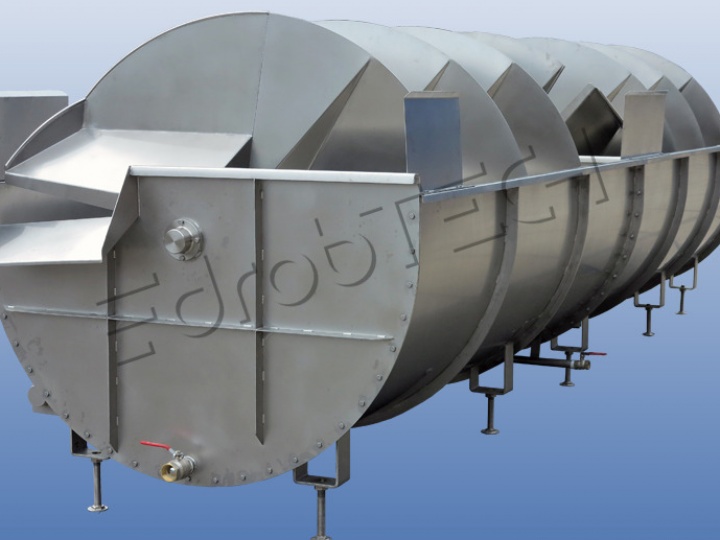 MASZYNY I URZĄDZENIA W PRZEMYŚLE DROBIARSKIM
skubarka
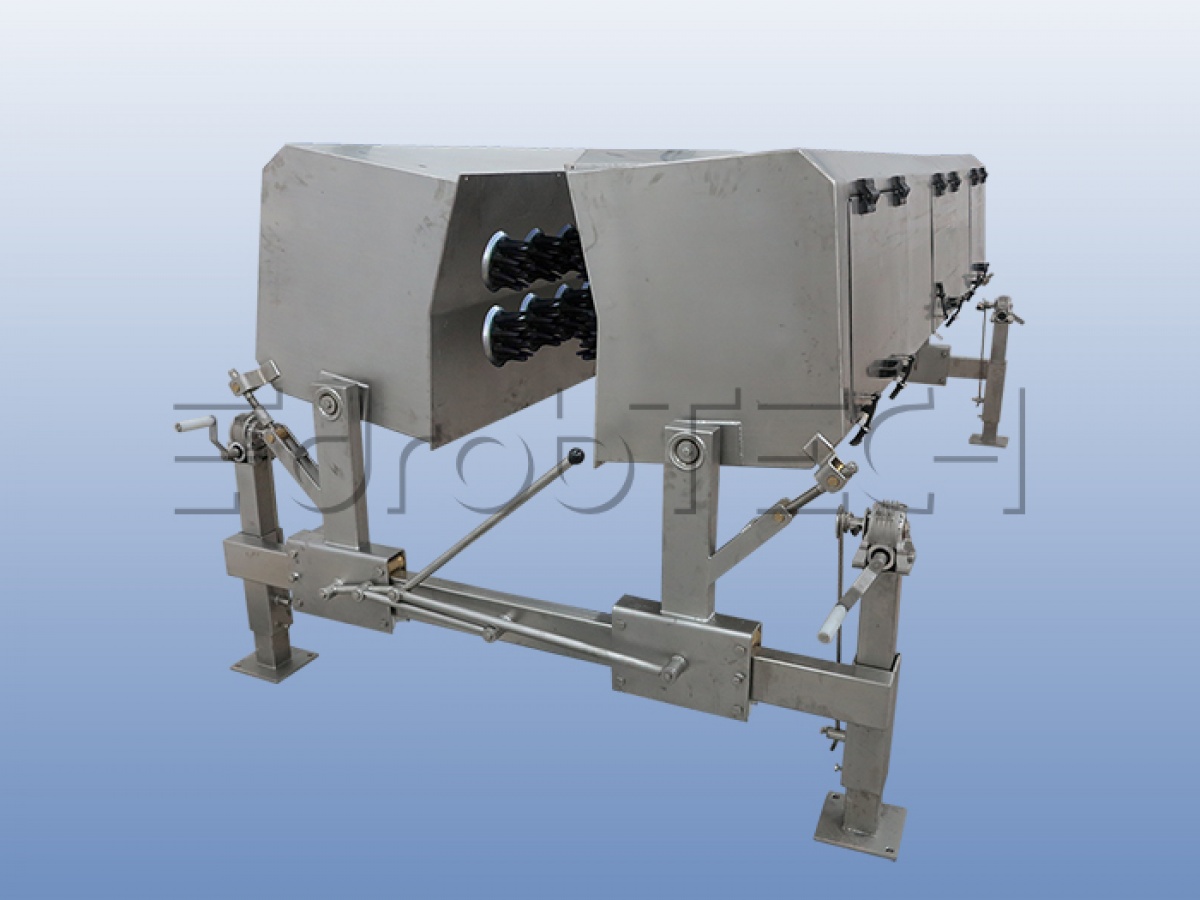 MASZYNY I URZĄDZENIA W PRZEMYŚLE DROBIARSKIM
Czyszczarka łap
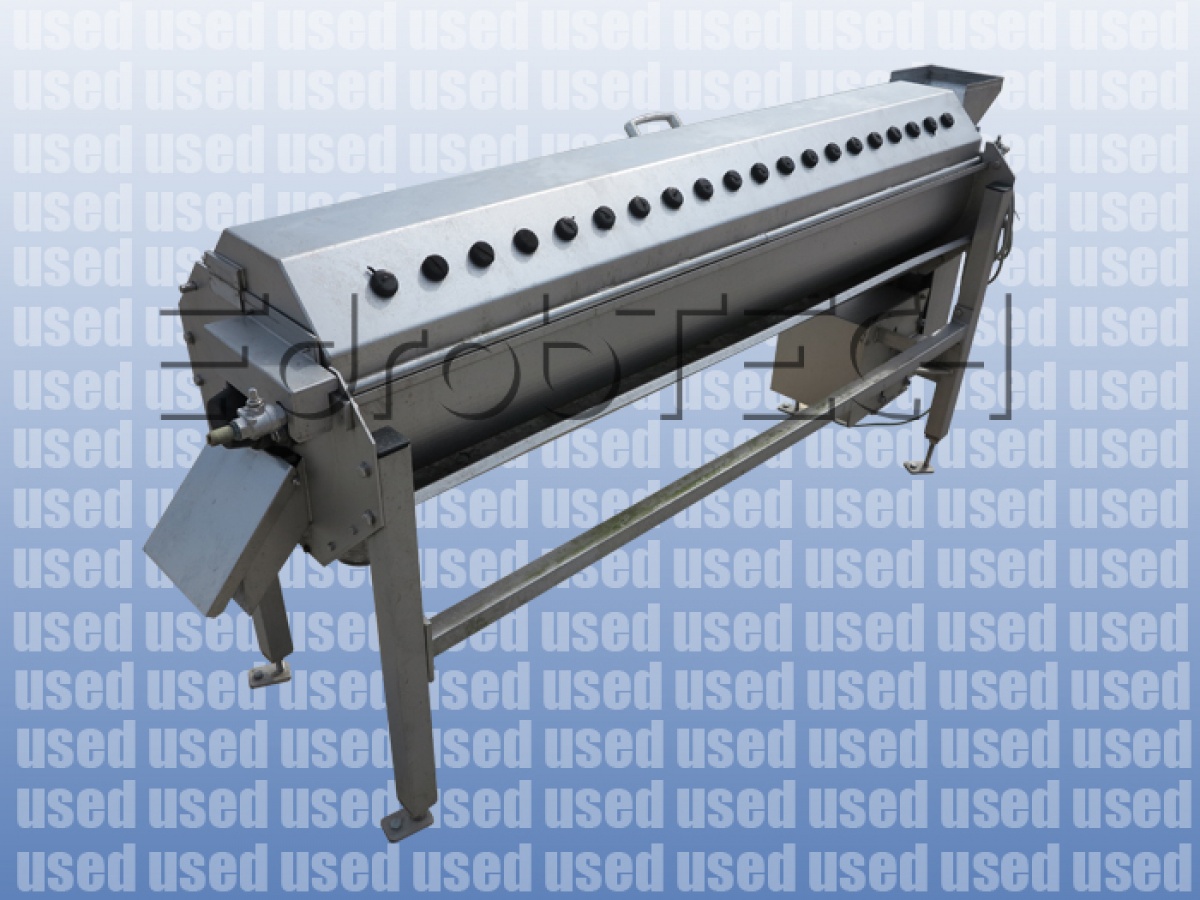 MASZYNY I URZĄDZENIA W PRZEMYŚLE DROBIARSKIM
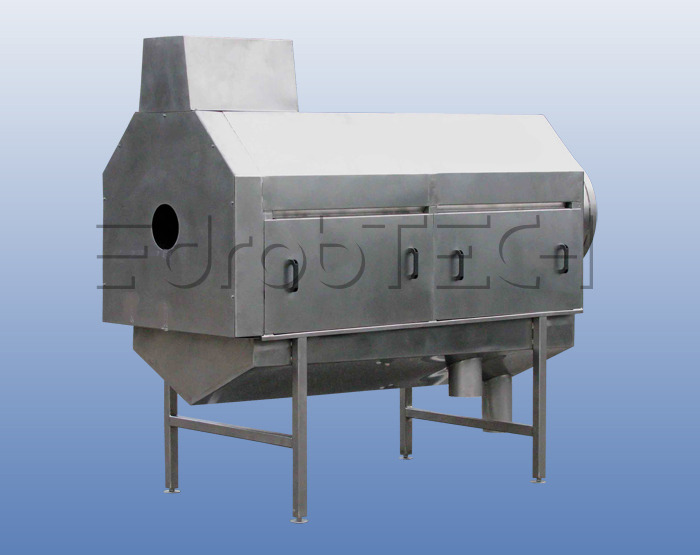 Separator pierza
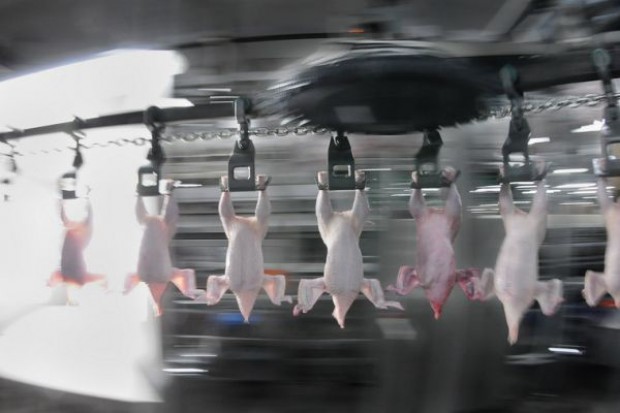 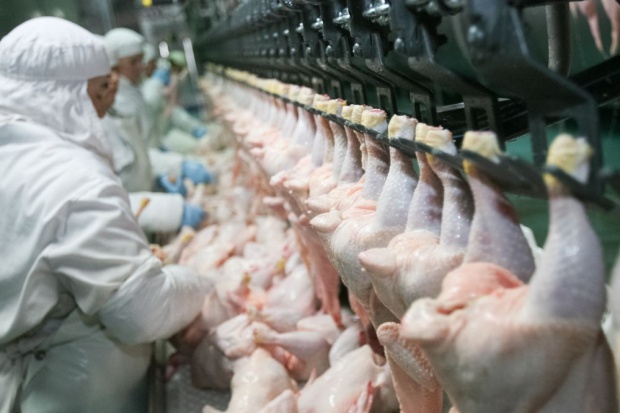 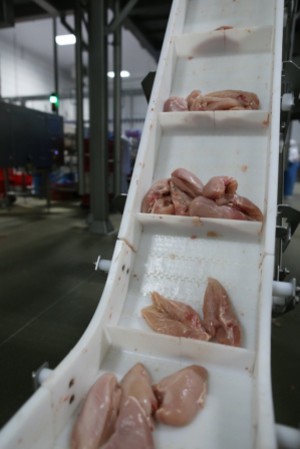 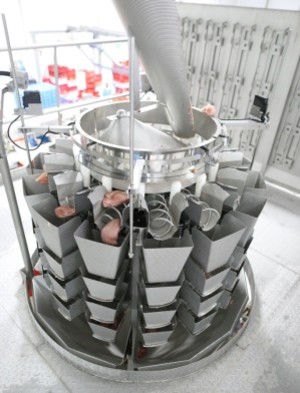 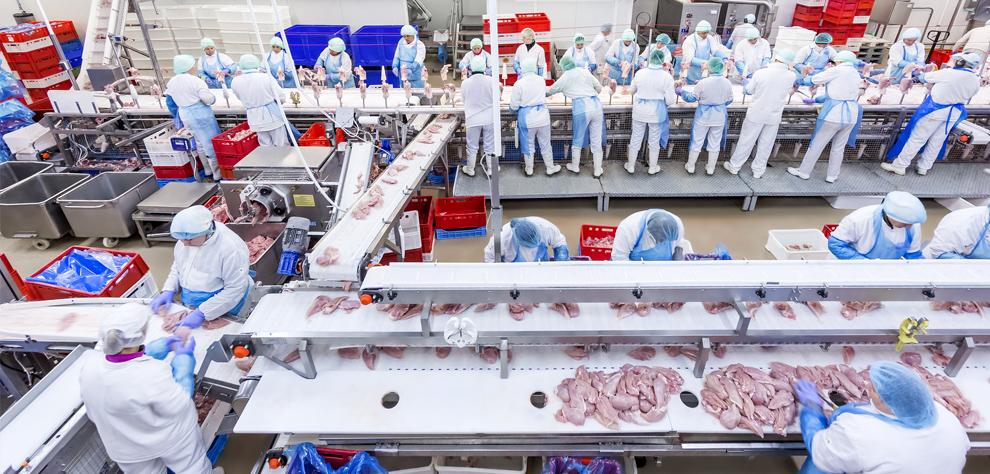 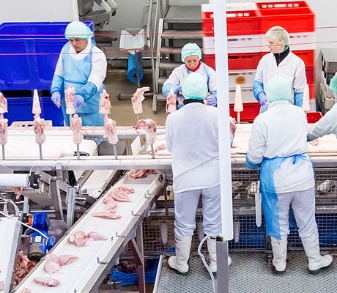 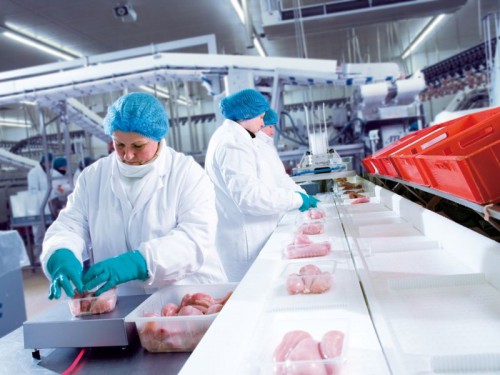